The Bayeux Tapestry
History and Artistry: A Few Close Looks
Newberry Library Seminars
Susanne Dumbleton
June 17, 2021
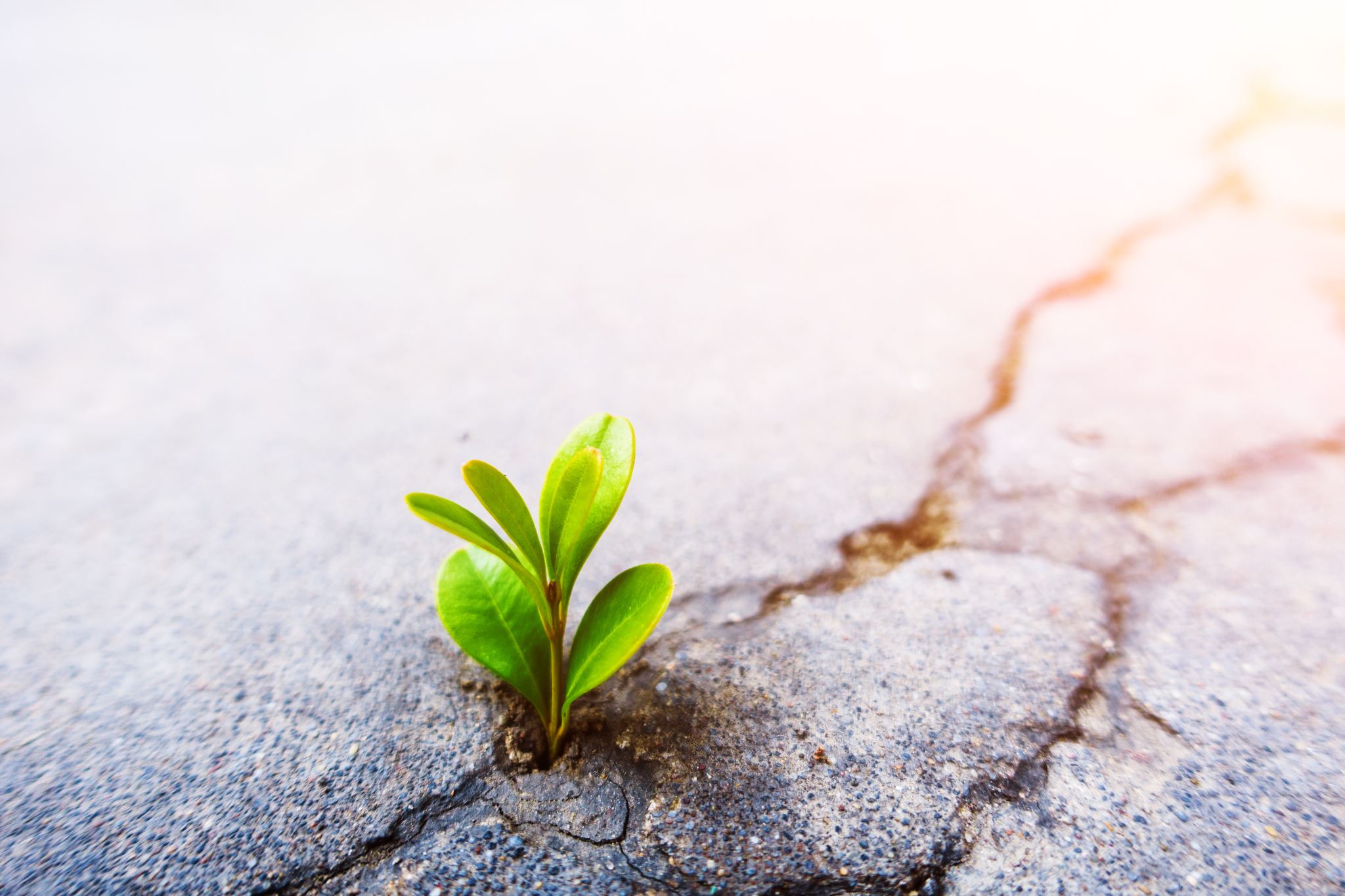 Welcome
“The Bayeux Tapestry is one of the supreme achievements of the Norman Romanesque…. Its survival almost intact over nine centuries is little short of miraculous…. Its exceptional length, the harmony and freshness of its colours, its exquisite workmanship, and the genius of its guiding spirit combine to make it endlessly fascinating.”
Sylvette Lemagne, conservator
In France: 
Baa yer (no accent)

In England
Baa Yoo’

In Seminar: When referring to the place, will try to use the French pronunciation; when referring to the artifact, will try to use the English pronunciation.
Pronouncing Bayeux
The Order We’ll Follow
I rely heavily on: 
The Bayeux Tapestry by Lucien Musset, translated by Richard Rex. 
The Bayeux Tapestry by Pierre Bouet and Francois Neveux.
Resources
Personal Thanks
We owe thanks to the staff of DePaul University Special Collections, Richardson Library for the quality of the best reproductions of images from the tapestry.
Your skills, interests, and desires:
After-hours Conversations
Fish Bowls
Polls
Strategies we may use to make best use of ”Us”
Fundamental Facts: Bayeux Tapestry
Much not known… BUT “Probabilities”“Deductions” Bayeux Tapestry
Scene
“And here the bishop blesses the food and drink.” “Bishop Odo. William. Robert.” (They are half-brothers.) Bishop Odo presented in optimal light.
Fundamental “Likelihoods”
Possible “authorship”: Scolland, at St. Augustine Abbey, Canterbury
Fundamental “Likelihoods”
St. Augustine Abbey
This Photo by Unknown Author is licensed under CC BY-SA
Fundamental “Likelihoods” (No contemporaneous  record of how tapestry came to be.)
Cathedral of Notre Dame, Bayeux Consecrated, 1077
This Photo by Unknown Author is licensed under CC BY-SA
Cathedral of Notre Dame
Possibly where hung
Interesting, but probably airbrush
NOW: Museum de Tapisserie de Bayeux
This Photo by Unknown Author is licensed under CC BY
NOW: In Museum
This Photo by Unknown Author is licensed under CC BY
This Photo by Unknown Author is licensed under CC BY-SA-NC
Questions / Contributions before we go to historical contexts ?
Idea of “The Dark Ages”
Monarchy and the Transfer of Power (i.e. Succession)
Religion and the Transfer of Power (i.e. Succession)
Situations in England and Normandy 1064-6.
Historical Context: 4 ESSENTIALS
The “Dark Ages” (Early Medieval Period)
“Peaceful transfer of power”
Leadership passed to male heir in formal descending order.
In absence of obvious “legitimate” heir:
Reigning king, in consultation with a Body of Elders, could choose among men of “blood royal.” 
In rare circumstances, the reigning king could confer legitimacy with “The Dying Voice.”
The Church (Catholic, as it was pre-Reformation) honored Royal Succession and conferred or withheld legitimacy.
Monarchy and Succession
Bare Bones of 1064-1066 background of Anglo-Saxon / Norman Conflict
“England” was loosely confederated states, led by dukes, beset by attacks on north & east (Vikings from North, Germanic Hordes from East), and independent thinking to the south and west (Celtic & Breton & Gallic & Welsh) 
(King Arthur legends and idea of Round Table, grew, after all, because of the ideal of shared, peaceful governance.)
Edward, the King, had effectively led these “dukedoms” in relative peace for 24 years (1042-1066).
England Before Hastings
“France, too, was a configuration of dukedoms, and William, as head of Normandy, was successful at securing support.
Succession Loomed as a Potential Problem
Edward had no heir.
Edward had lived many years in Normandy. His mother was daughter of Duke of Normandy. It was rumored he had “named” William, a cousin, as his heir.
Harold, Duke of Wessex, had served effectively and loyally in Edward’s court in England. His sister was married to Edward, so he was brother-in-law. It was rumored that Edward had “named” him as heir on his deathbed.
Two Families, the Normans and the Godwins,  Presumed Ascendancy
The Normans: Relationships Among “Royal Families”:
The GodwinsRelationships among “Royal Families”
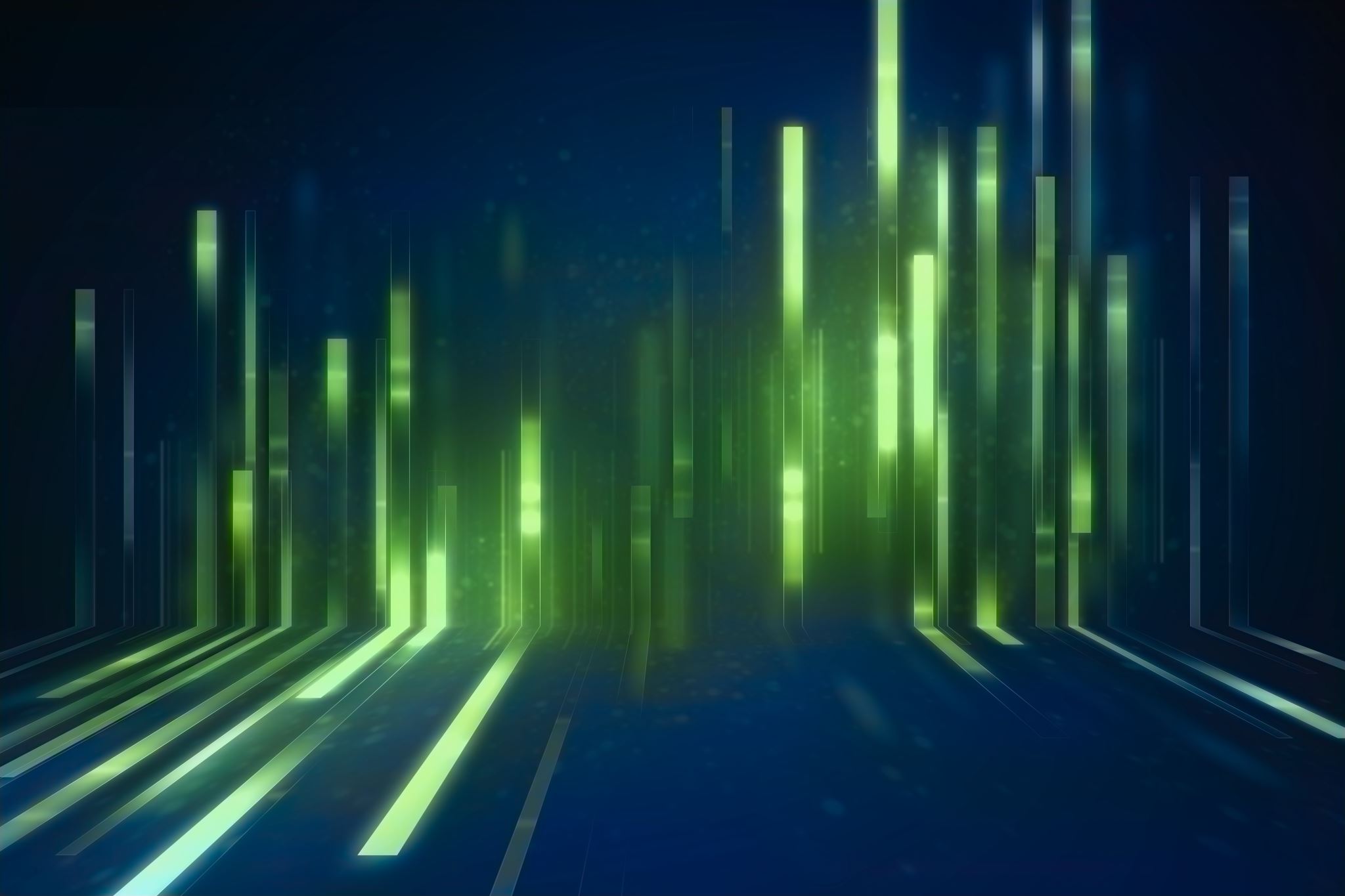 Warfare in the Middle Ages
Military Movements Sept-Oct 1066
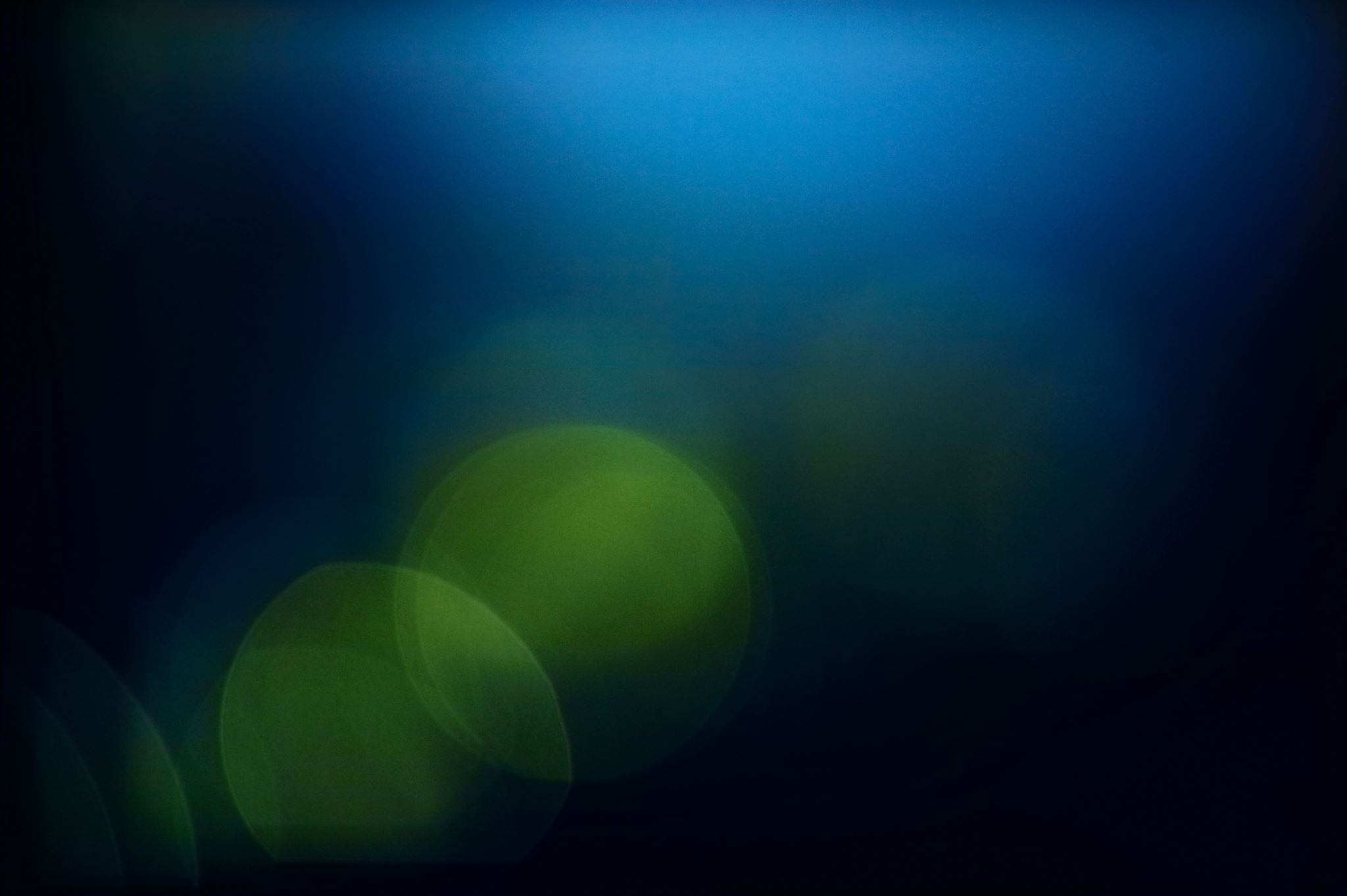 Because Single Objective at Hastings: Succession (“peaceful transfer of power”)
Questions /Contributions re this rough outline of context before we move to design and artistry ?
Without Further Ado: the Artistry and Design of the Bayeux Tapestry
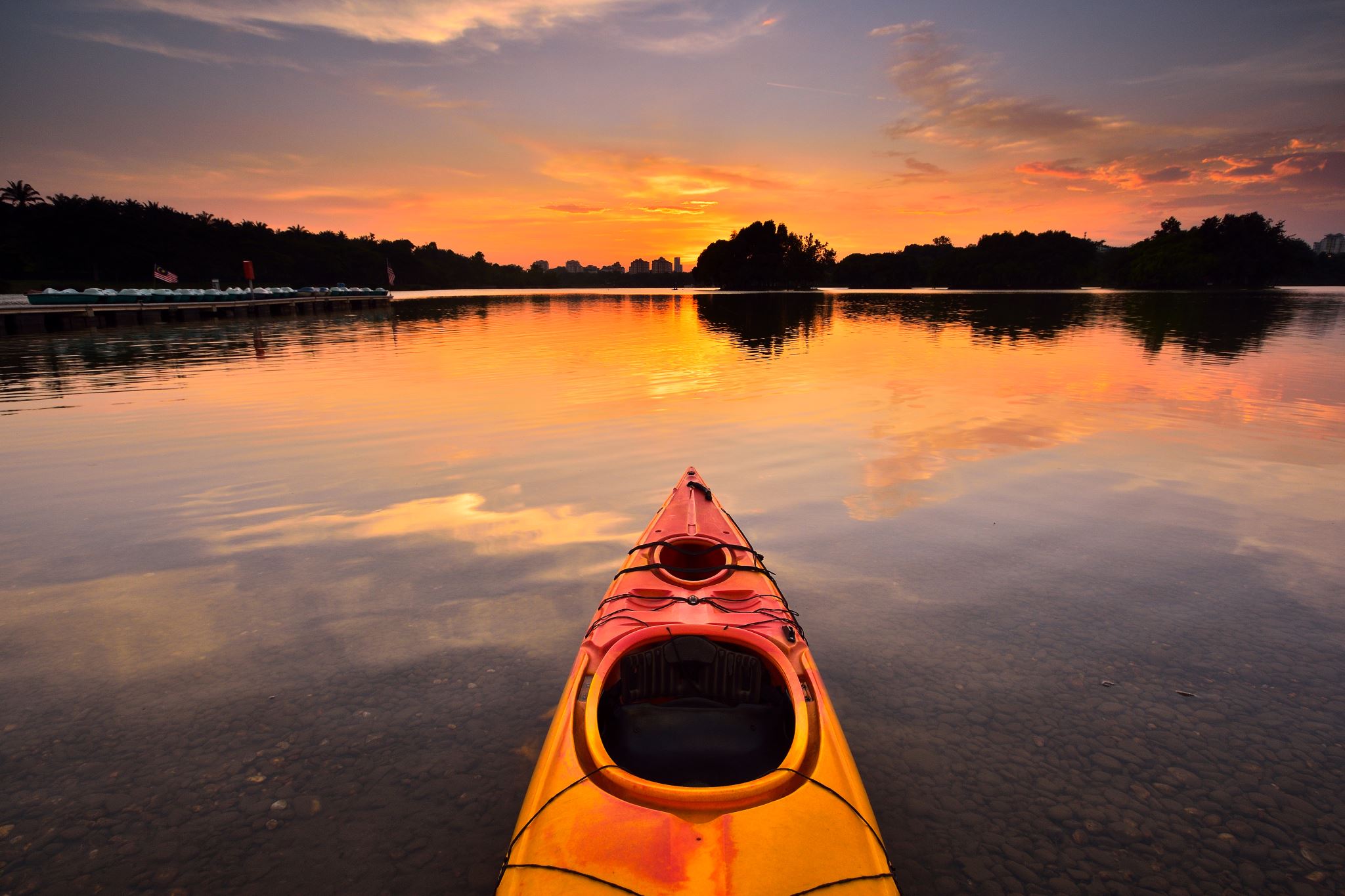 Some beautiful pleasure along the way (Here’s the place to call family to watch for a bit.)
Scene One: “King Edward, where Harold”: Five elements: dividers; margins; central image; text. Indended to be “read.”
“King Edward, where Harold:” Condition of the tapestry ends. Care / skill / decisions / restoration over the centuries.
Original Final Scene Likely Lost; amateur substitution
Scene 29: “Here they gave the king’s crown to Harold” : COLOR!—and—Mid-way, so likely “protected” in folding or rolling. Woolen thread.
STITCHES: Stem to outline characters; Laid (or couched) to fill in the clothes and bodies; Chain for the letters; and Split for letter E in dederunt
.
Scenes 23-24: “Where Harold took an oath to Duke William”: Color, Complexity, Energy, Layered Meaning, Multiple conversations.  Three colors (red, yellow, indigo blue) pure or blended, to produce 8-10 colors. Border compatible.
Centrality of The oath:--and--Vigor; Difficulty, Tolerance for “imperfection” (Probably multiple hands?);  
The Bayeux Stitch (the laid stitch) a closer look.
Scene 38: “Here Duke William crossed the sea in a great ship.” Nautical Scenes: Top border sacrificed to allow for the glory of the sails. Density; color; detail; care in stitchery. Note horses as well as men. Particularity of the ships and crew.
Scene 39: “And came to Pevensey.” Effort at proportion, distance, perspective, motion. William’s ship distinguished by mast, bow head, stern figure.
Artistic Authenticity
“In the embroidery of the tapestry, there is a real sense of the sea, of open waters really traversed by the fleets, and not merely of coast-hugging vessels or particular incidents. As with the cavalry action in the battle scene, one feels here that rare gift, the blending of first-hand experiences with authentic artistic inspiration in a rendering of a great event in its full breadth. And yet this neither detracts from the historical value of the images nor from their narrative impact: each tableau deserves consideration in its own right.”                         Lucien Musset, p. 65
Scene 56; “Here the French fight.” Horses differentiated with color and manes. Forward motion, horses and men.
Simplicity amid Complexity: Romanesque
“The tapestry rigidly avoids anything which might distract it from its purpose, eschewing anecdote and embellishment, the merely pious and the merely poetic alike. In common with the great Romanesque masterpieces built soon after the Conquest, it achieves its effects by the most direct methods.”                      
 Lucien Musset, p. 33
Scene 26: “Here the corpse of King Edward is borne to the church of Apostle St. Peter.” Deliberate disproportion? Probably Intentional? Celebration of new cathedral, being blessed by God, and about to receive the remains of King Edward.
Less-Appreciative Voices
“It is certainly the work of amateurs; very feeble amateurs at the beginning and very heedless some of them too.”- 
Dickens (per Wikipedia)
“There is a sort of purity in its primitive forms, especially considering the state of the arts in the eleventh century.” 
A.L. Lechaude dAnisy in 1823 (per Wikipedia)
And you?
Image of Queen Mathilda and her court sewing tapestry. (No info on artist/date.)
Image of Queen Mathilde sewing tapestry. (Don’t know artist or date)
Questions, Contributions before we go to artistry of Story-Telling?
The Tapestry Content has two main sections, of approximately equal length:
1064-Jan 1066: Interactions among ruling figures in England and France, climaxing in the death of Edward, King of England, without an heir.
Jan-Oct 1066: Conflict between rivals for the throne--Harold, Duke of Wessex, and William, Duke of Normandy, climaxing with death of Harold. 
Most attention paid to second half. We’ll decide together.
The Story: Two Parts of Equal Length
Elements of Narrative
Language
Characters
Roles / Values
Relationships
Stasis or Change
Plot
Pace and Tone of Revelation
Action / Conflict
Setting
Theme
Language
Latin (common in Normandy and England; appropriate for church setting).
Narrative compression.
Neutral but intentional.
Little commentary. Adjectives and adverbs extremely rare.
Generalized. Of the 626 plus figures, only 15 are “named.”
“Readers” expected to deduce meaning from the images, aided only slightly by words. 
Sometimes vital information conveyed.
Scenes 21-4: “Where Harold took an oath to Duke William”: Language. Latin. Central Statement of Tapestry. Critical Event by which Harold will be judged.  (PLUS Character differentiation. Layered Meaning, Multiple conversations. Multiple perspectives (judgements).
Scene 30: “Here sits Harold, King of the English” and “Archbishop, Stigant.” Plot: Narrative compression. (Enormously important scene; Harold has had himself crowned (with Edward’s crown). Presence of archbishop to make it authentic, but no opinion offered.
Scene 41-2: “Here the meat is cooked .” Language: Latin (understood on both sides of channel. Appropriate for object to be displayed in a church. Extreme simplicity. Captions only. “Reader” looks for the details, which are found in the graphics. In fact, this is a pause in the action—just before the battle. (Represents normal life as soldiers  wait for command.)
“And here servants serve it. Here they have a meal.” Setting: Energy, motion, color, clarity, human dimension. Considerable amount of information conveyed in graphic form.
Scene 50: “He tells Harold about Duke William’s Army.” Triple trees: shift to final section--the battle scenes
Borders sometimes add social history, without language.
Character
Primarily the three principals: Edward, Harold, William.
Little in terms of language.
Costume, posture, status, relationships, choices made, treatment of others, behavior within tradition and expectations.
Attitude of others—expected, required,  chosen.
In one instance, “spirit world.”
Scene One: “King Edward, where Harold”: Five elements: dividers; margins; central image; text. Indended to be “read.”
EMBROIDERY AND INDIVIDUAL FACES“Embroidery is not a medium which allows scope for the finer touches of physical or psychological portraiture. What matters is that the key figures appear in the right place and are readily identifiable, something which is best achieved with the aid of distinctive attributes of clothing, weaponry, or setting.”(There are 626 people on the tapestry. Only 15 are named.)Lucien Musset
Harold as a respected leader
Here Duke Harold carried them from the sand.
Harold as heroic.
William negotiates Harold’s ransom
William knights Harold.
Scene 25: “And came to King Edward” : (Character: Ambiguity: Engagement of ”Reader.” Note facial expressions and postures. Is Harold being forthcoming? 
“Audience” knows the general story, but might be guessing here, as they/we try to understand Harold here (to be discussed during story analysis.)
“Here is Duke William.” “Eustace.” Character differentiation. (In earlier scene, William has encouraged men ”Here Duke William tells his soldiers to prepare manfully and wisely for the battle against the English army.” Here, he turns to reveal himself to inspire men in the final push. Also, re plot, archers, below, were key to plot (battle success).
Scene 31-2-3: ”They wonder at the star.” Magical elements. Line up with Plot and theme and character. Balance of persons supporting Harold (on left) and concerned about mystical meaning of his having been crowned, yet next scene is Harold on throne, with Edward’s crown and the designatin “REX.”
Plot
Events as they unfold. Revealed at a pace to keep reader-- of either Anglo Saxon or Norman preference--engaged. 
First Half High points:
Edward entrusts Harold to a task in Brittany.
Harold sails off course, is captured, behaves honorably, is ransomed by William. 
Harold takes oath before William.
Second Half High points:
King Edward dies.
Harold seizes / accepts throne (depending on perspective).
William, hearing that Harold is on throne, prepares to attack
Normans, Bretons, and Flemish sail to England on Sept 28.
On October 14, battle begins and rages all day.
Harold dies.
One can see why some English folk say “Britain’s first comic strip.”
“King Edward, where Harold:” Condition of the tapestry ends. Care / skill / decisions / restoration over the centuries.
Harold goes off on ill-fated mission to Brittany, behaves well, and is rescued by William
Scenes 21-4: “Where Harold took an oath to Duke William”: Language. Latin. Central Statement of Tapestry. Critical Event by which Harold will be judged.  (PLUS Character differentiation. Layered Meaning, Multiple conversations. Multiple perspectives (judgements).
“Here King Edward, in his bed, addresses his faithful followers,” “and here he died.” Plot and Character and tone. Note Edward’s hand and Harold’s hand. Is this the “Dying Voice,” appointing Harold as next king? Clearly grief  Emotion and change. For ”plot, note that order seems transposed—probably for convenience? Possible design complication?
Scene 28: “Here King Edward speaks to his followers from bed.” Emotion and character and mood differentiation. For plot, note that Edward may be giving Harold “the dying voice.”
Scene 28: “And here he dies.” Emotion evident in facial expressions. Maybe even in roughness (e.g. bishop’s left hand.) Power in the simplicity, especially given the upstairs/downstairs depiction. Power of the words: “defunctus est.”
Scene 29: “Here they gave the king’s crown to Harold” : COLOR!—and—Mid-way, so likely “protected” in folding or rolling. Woolen thread.
STITCHES: Stem to outline characters; Laid (or couched) to fill in the clothes and bodies; Chain for the letters; and Split for letter E in dederunt
.
Scene 30: “Here sits Harold, King of the English” and “Archbishop, Stigant.” Plot: Narrative compression. (Enormously important scene; Harold has had himself crowned (with Edward’s crown). Presence of archbishop to make it authentic, but no opinion offered.
William learns Harold has been crowned king (or, per his perspective, has seized the crown.) He orders the building of a fleet.
Scene
“And here the bishop blesses the food and drink. Bishop Odo, William, Robert.” (They are brothers.) Setting and plot and character and tone. Plot compression; (dinner then confab of brothers). Possible reference to Last Supper?
Scene 48: “And they came to fight against King Harold” Understatement. Plot shift. Fully armed men in battle formation. (Horses were key to battle.) Horses in front of these have begun to gallop. Color provides 3rd dimension. Above a scene that made Victorians blush (and airbrush.)
Fierce fighting; English hold hill, French attack from the field. Casualties mount.
Scene 50: “He asks Harold about Duke William’s army.” Plot and theme and tone: Almost equal attention to both armies before battle. Little favoritism.
Scene 56: “Here the French fight.” William has before this given inspiring speech: This is scene just before Harold is killed. Outcome not yet known. Because it is all a matter of competition for throne, battle ends when Harold killed. ( Horses differentiated with color and manes. Forward motion, horses and men.)
Here King Harold is slain.
“Battle scene, with King Harold falling back to left in his saddle as he is struck by an arrow through the eye.” After Cooper; 1840 mezzotint. BM
https://www.britishmuseum.org/collection/object/P_1890-1008-17
From the English Perspective
Setting
Remarkable array we will enjoy next week
Buildings:—castles, cathedral, churches
Interiors: dining areas, bedroom, church, kitchen
Exteriors: towns, beaches, woods, carpentry shop, battlefield
Other: Ships, animals
Tone/Theme
This may be the most interesting, skillful element of all: Neutrality and invitation to all viewers to appreciate all persons.
No judgement of William or Harold
Neither criticism nor glorification
No judgement of Norman or English soldiers
Treated as parallel
Almost as if the outcome was fortune (as-it-was-meant-to-be), but not sacred intervention (which would imply judgement)
Respect
Never word “usurper” re either man. 
Throne changed but governance carried on.
No mention of William’s subsequent exploits.
Impact enormous: language, culture, relationships.
Acceptance by English (now as well as then, it seems, as there is an “English version,” school children are taught it with enthusiasm, and the scholarship is “bland”—not of victor and victim.)
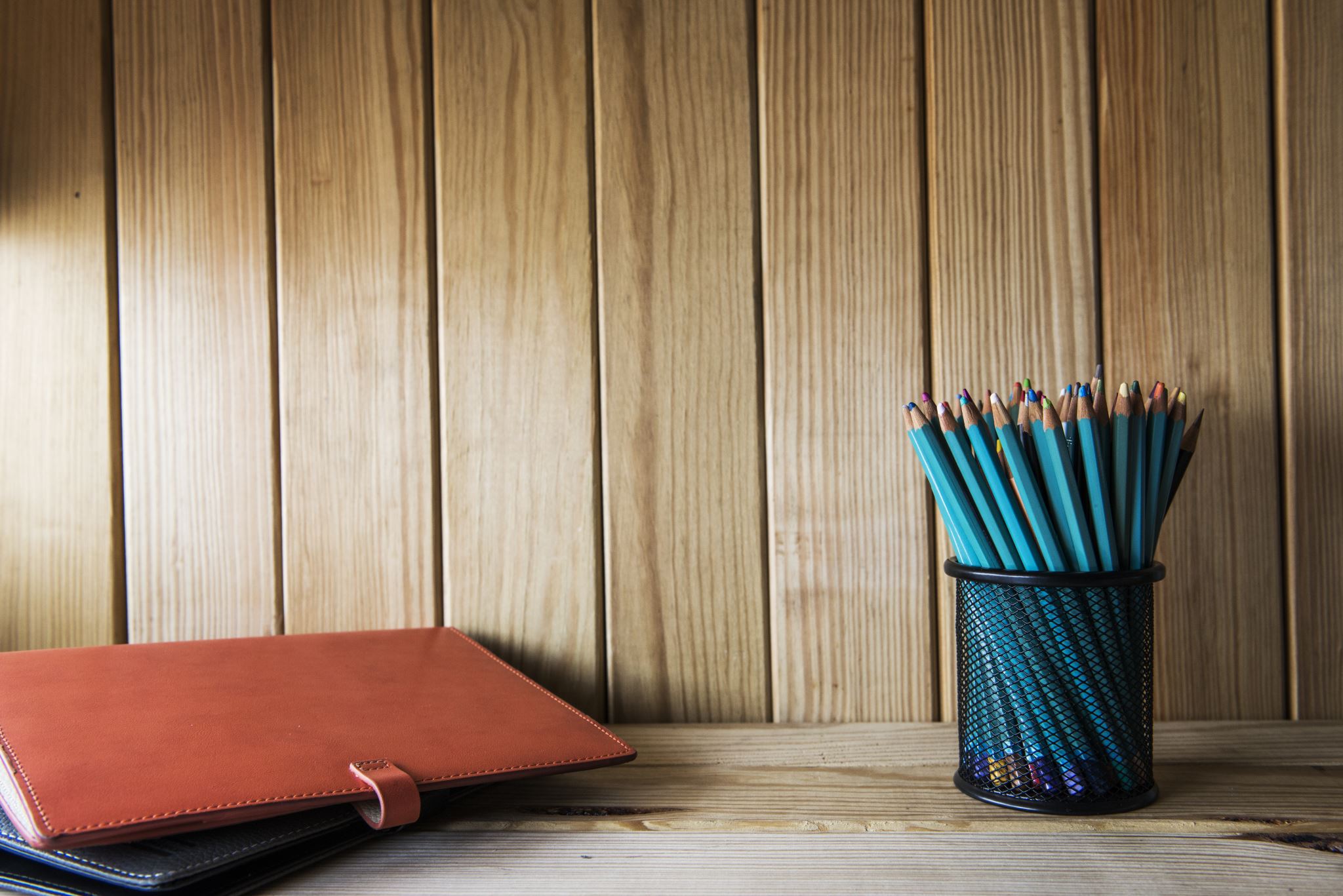 Questions, Contributions before we leave tapestry as a “work of literature?”
History OF the Tapestry“Little Short of Miraculous”
Probably completed 1077; probably displayed St. John’s Day, July 14
1077-1476, little known, but probably displayed annually. Probably stored in a cedar chest.

1476: Described for the first time (or at least in a document we have) “A very long and narrow hanging of linen, embroidered with figures and inscriptions representing the conquest of England, which is hung around the nave of the church (cathedral) on Feast of Relics and throughout the Octave” (July 1-8).

18th Century, still displayed once a year.
“Re-discovered”
1724, two reproductions produced.

1792, narrow escape. During French Revolution, revolutionaries wanted to use it to cover a wagon). Administrator of Bayeux returned it to the cathedral, where it was confiscated and catalogued.
1803, Napoleon, thinking of invading England, had it brought to Paris, where he displayed at “Napoleon Museum” (now Louvre), Nov 1803-Feb 1804. Returned to Bayeux.

1840, put on list of historical monuments.
1842, moved to Bayeux library and librarians put in charge.
1913, moved to residence of dean of cathedral.

1941, Hitler had brought to Sarthe—likely to be brought to Berlin.
1944, August, following expulsion of German Army, exhibited at Louvre; returned to Bayeux
1982-3 examined, then returned to new home, new museum.
Overview of Artistry
Overall Design: (“genius of guiding spirit”) 
Exceptional Length
Consistency and Variety of Images
Predictability and Surprise
Aesthetic
Harmony and Freshness and Warmth of colors
Compassionate humanness
Execution
Exquisite workmanship
Overview of narrative art
“The prose is extremely direct, consisting of short statements which are tied closely to the pictorial narrative by such words as ubi (where); hic (here) and iste (a strongly demonstrative pronoun, ‘that one.’)”

“Despite the almost epic character of many episodes, the author hardly ever invokes poetic models. … At almost every point he uses the exact, even technical word. …

All the indications are, then, that this author was not writing for the sort of professionally literate readers who would have appreciated a more artful text, and that he had a becomingly modest sense of what was wanted from what might be called the Tapestry’s librettist.

… But the Bayeux Tapestry manages to be at once a work of art and, to some extent, a work of literature. 

“There are no obvious ethnic prejudices evident in the drawings. Victors and vanquished alike appear as men of valour, and indeed look no sense of angles of light in conflict with agents of darkness.” 
Lucien Musset
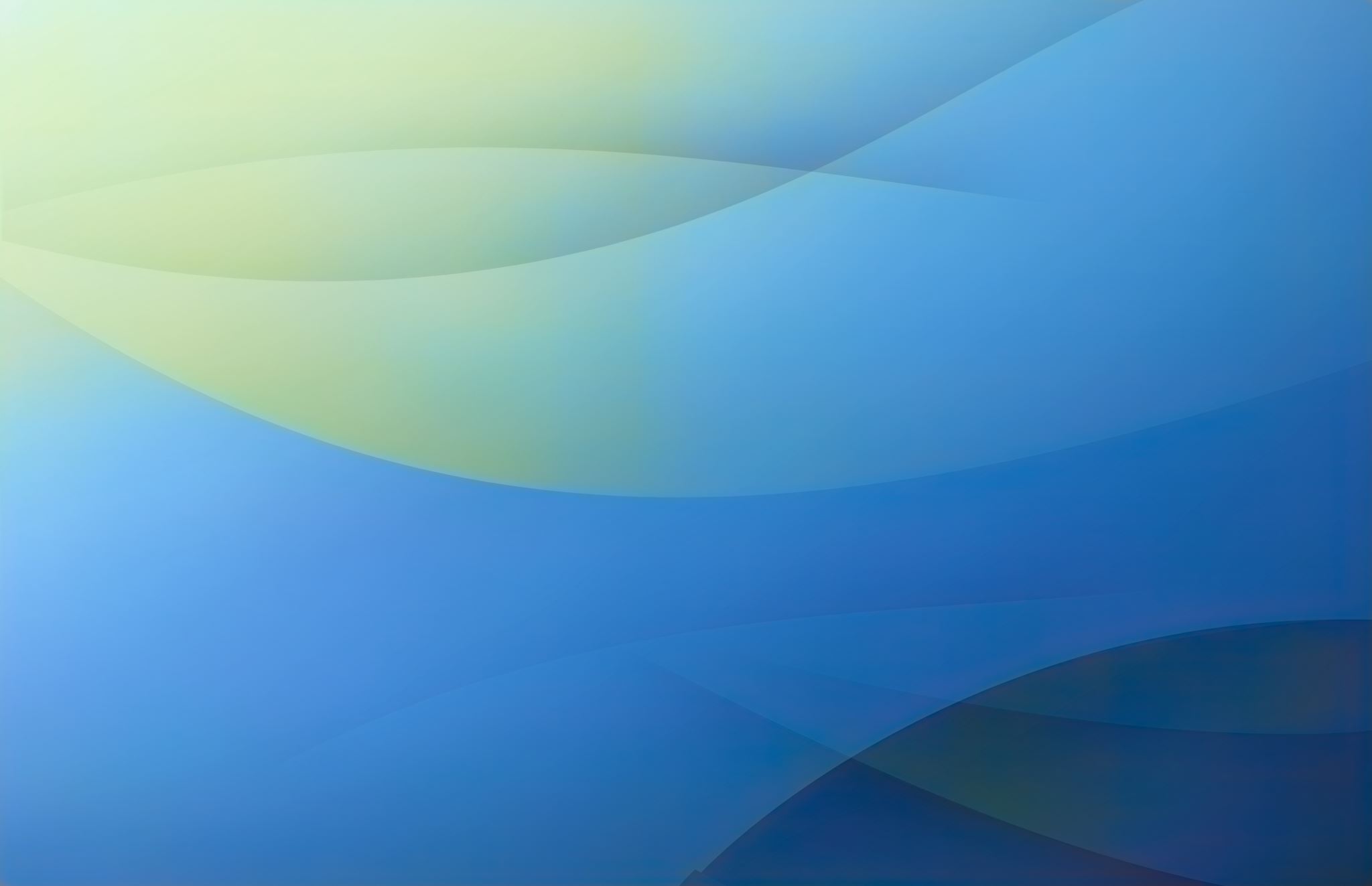 Common Assertions I Share
University Video of Battle
Preparing for Next Week
Experts / aficionados in architecture 
Experts / aficionados in warfare
Experts / aficionados in European history
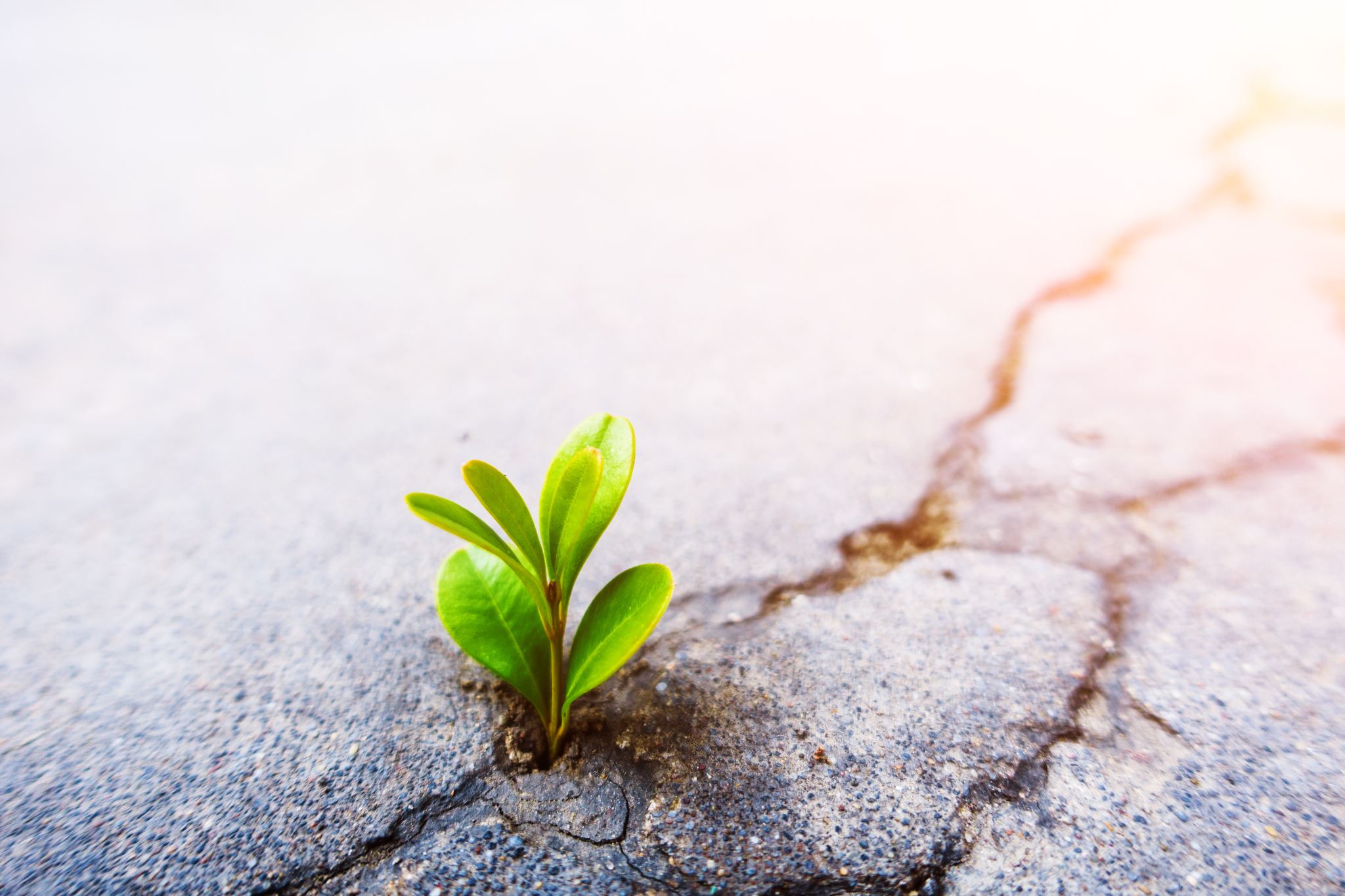 Welcome
“If, as I believe, it is impossible for us to approach the Tapestry in exactly the same spirit as the contemporaries of those who commissioned and created it, we can nevertheless strive to enter that spirit and bring it nearer to us through a close and careful scrutiny of its details.”

Sylvette Lemagne, conservator